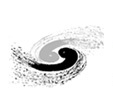 Optimization of CEPC Dynamic Aperture
Yiwei Wang, Yuan Zhang, Feng Su, Tianjin Bian, 
Dou Wang, Sha Bai, Huiping Geng, Jie Gao

CEPC-SppC Study Group Meeting
September 2-3, 2016, Beihang University
Yiwei Wang
CEPC-SppC Study Group Meeting
1
Outline
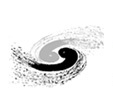 Lattice design and dynamic Aperture studies for CEPC partial double ring scheme
ARC region
Partial Double Ring (PDR) region
Interaction Region (IR)
Work to be done
Summary
Yiwei Wang
CEPC-SppC Study Group Meeting
2
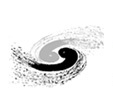 CEPC parameter for PDR scheme
（wangdou20160325）
Yiwei Wang
CEPC-SppC Study Group Meeting
3
Considerations on ARC lattice design
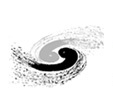 Yiwei Wang
CEPC-SppC Study Group Meeting
4
Considerations on ARC lattice design
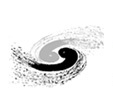 FODO cell, 90  /90 
non-interleaved sextupole scheme 
n=5
All 3rd RDT due to sextupoles cancelled
Amplitude-dependent tune shift is very small
Ncell= 120
LB= 19.96
Lcell= 47.92
theta= .0032188449319567555
Lring= 54820.479999999996
Nstr1= 18
Nstr2= 20
Vrfc= 220625000
frf= 6.5e+08
Yiwei Wang
CEPC-SppC Study Group Meeting
5
ARC lattice (w/o PDR, IR)
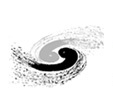 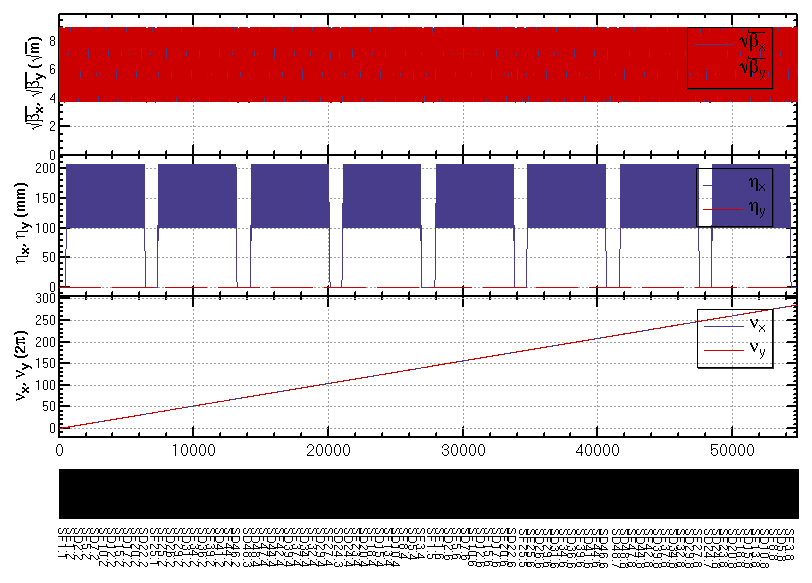 Yiwei Wang
CEPC-SppC Study Group Meeting
6
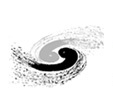 ARC lattice
FODO cell
Dispersion Suppressor
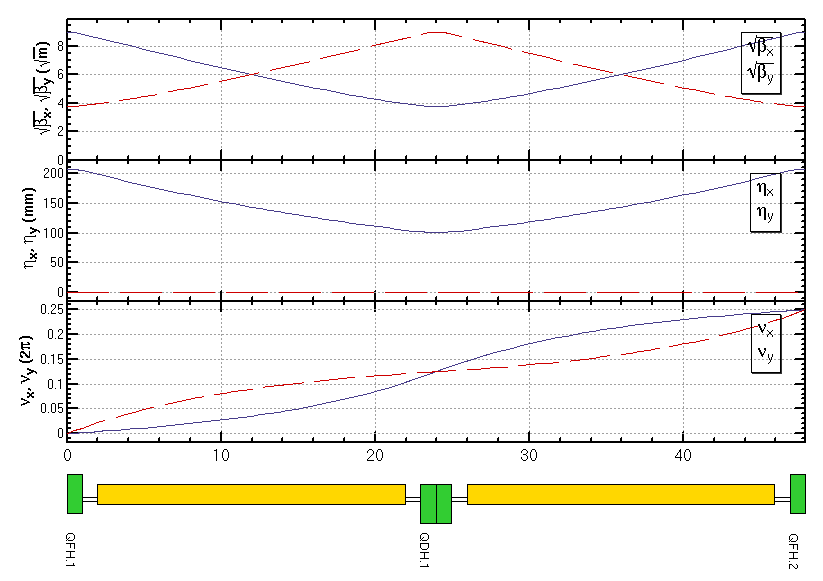 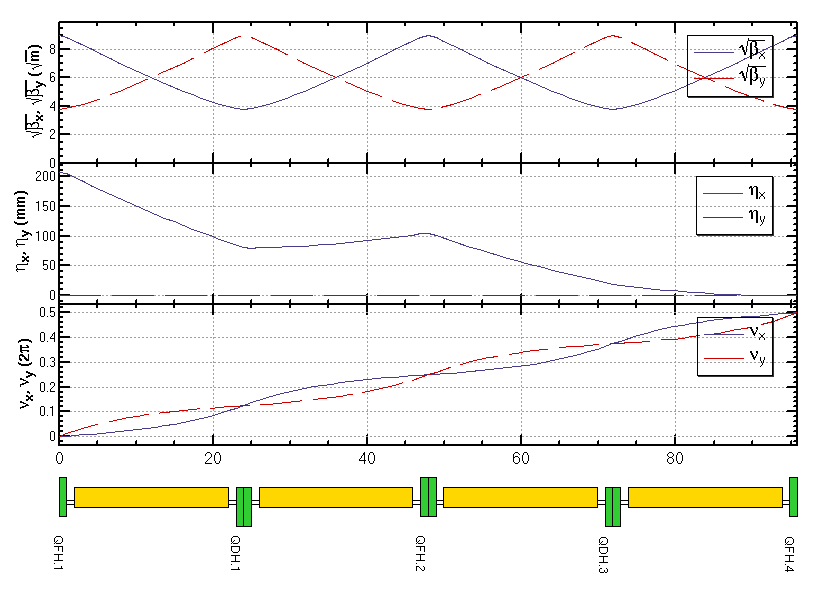 Sextupole configuration
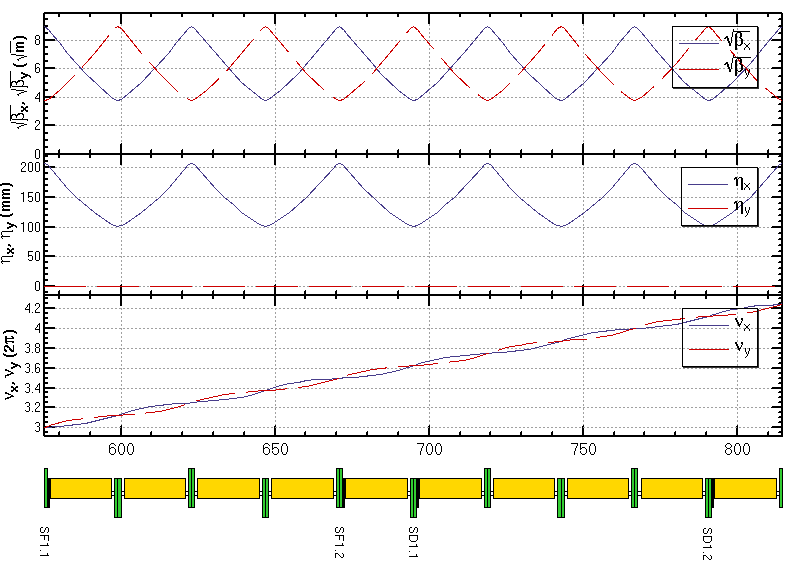 Yiwei Wang
CEPC-SppC Study Group Meeting
7
Chromaticity of the ARC lattice
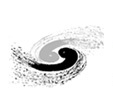 Second order chromaticity due to non-interleaved sextupole scheme
accumulating with period=5 cells
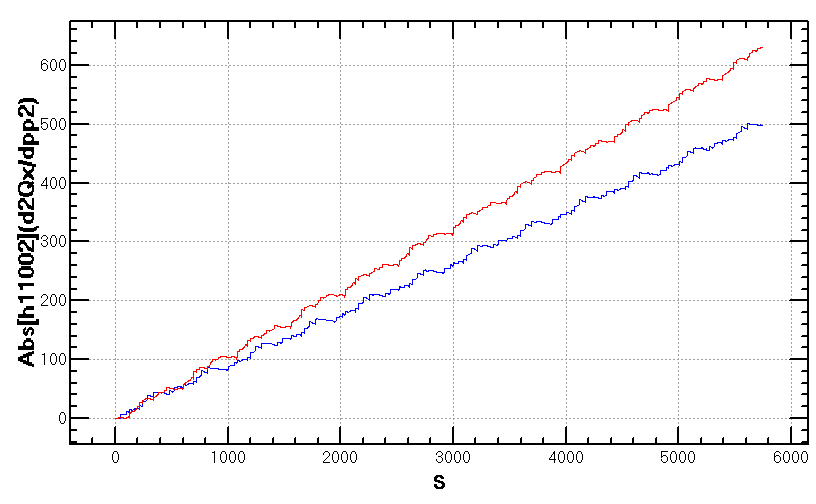 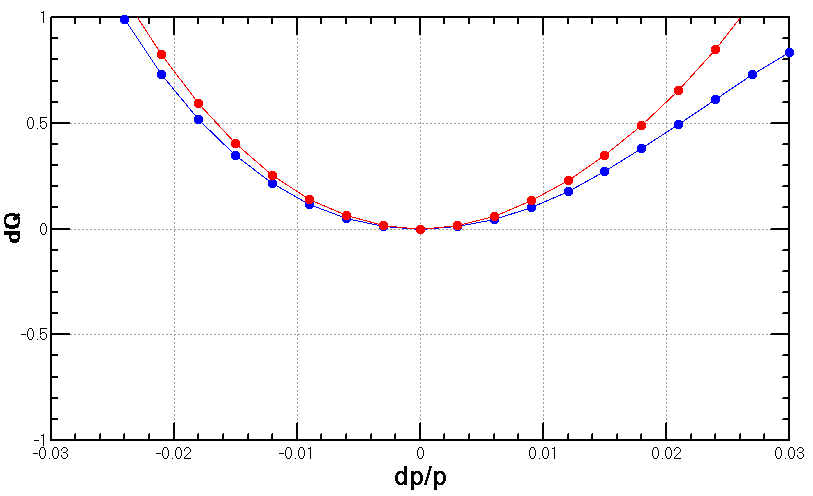 dQ vs. dp/p for Whole ARC
Mainly second order chromaticity
ARC section: 24 5 cells
Yiwei Wang
CEPC-SppC Study Group Meeting
8
Tune phase advance between sections
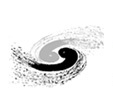 Before
After
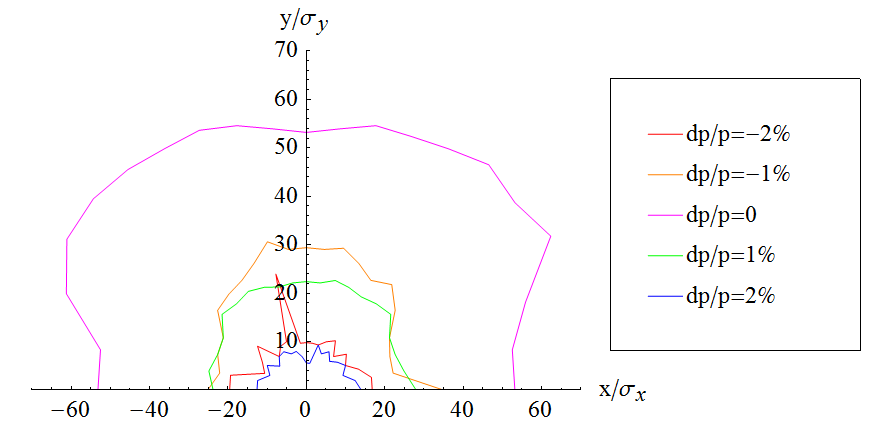 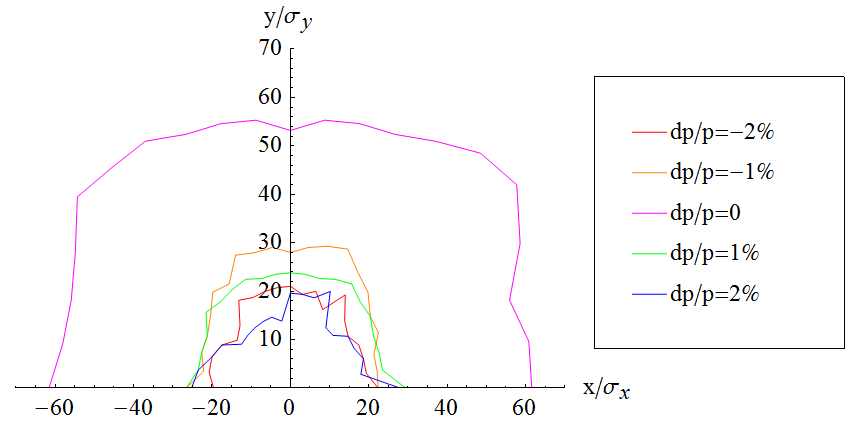 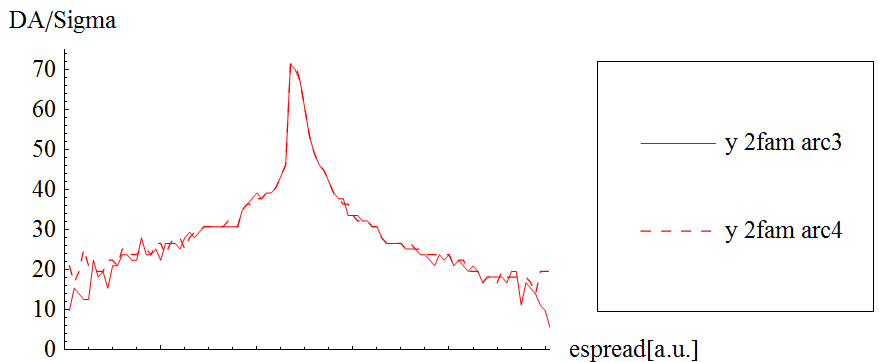 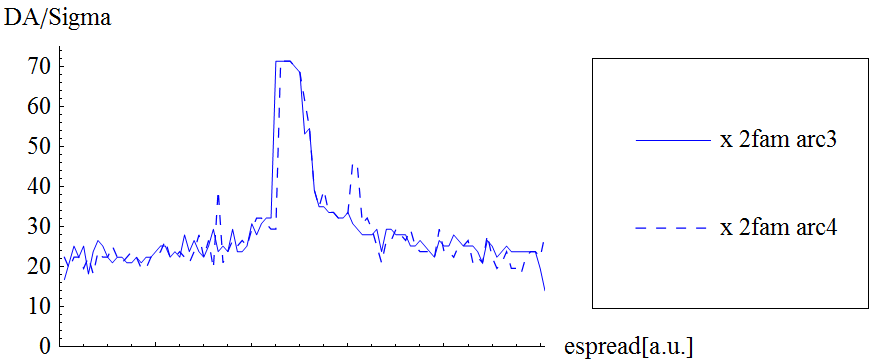 Yiwei Wang
CEPC-SppC Study Group Meeting
9
Partial double ring region (w/o IR)
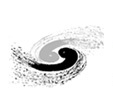 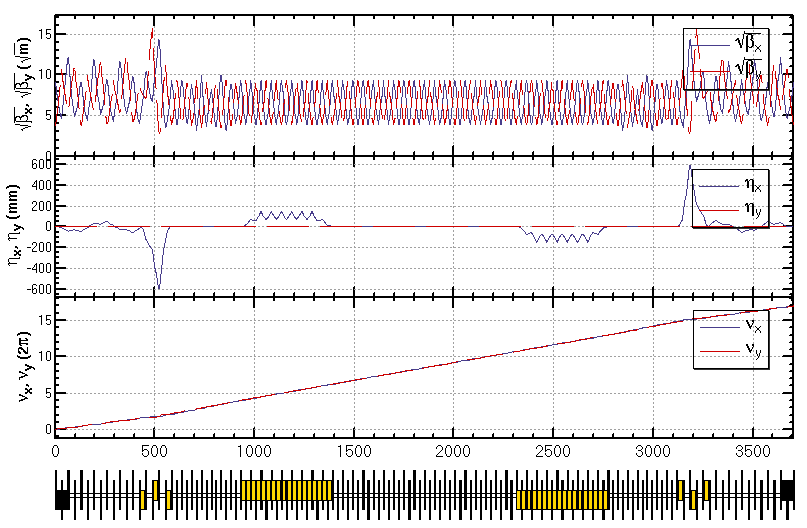 Yiwei Wang
CEPC-SppC Study Group Meeting
10
ARC + Partial double ring region (w/o IR)
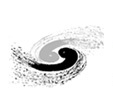 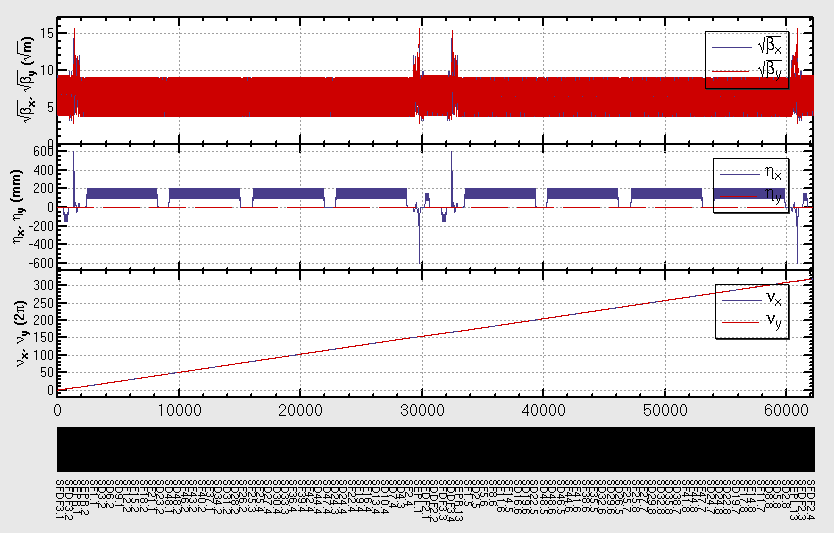 Yiwei Wang
CEPC-SppC Study Group Meeting
11
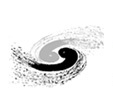 Dynamic aperture optimization for 
ARC + PDR (w/o IR)
The sextupoles in present PDR lattice don’t help much to the  1st order chromaticity correction, i.e. can’t make local correction. Possible way:
Keep lattice; correct 1st and high order chromaticity with only ARC sextupoles ; correct high order chromaticity with help from PDR sextupoles. 
More sextupoles in PDR
Re-design PDR lattice
Yiwei Wang
CEPC-SppC Study Group Meeting
12
Dynamic aperture optimization for ARC + PDR (w/o IR)
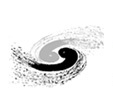 Optimize DA directly
2, 4, 12, 24 families of sextupoles tried
DA increased significantly for large momentum particle (for dp/p=2%, DA~5-15 ) when 24 families of sextupoles in the ARC used
Further optimization is possible with more families
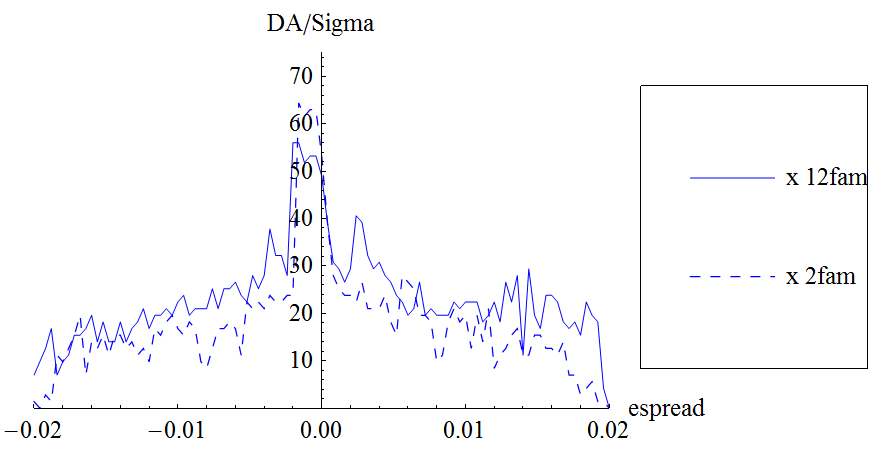 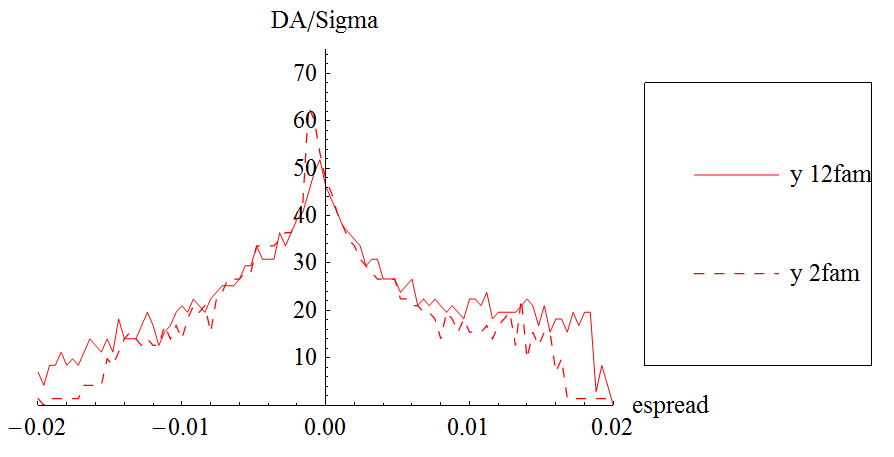 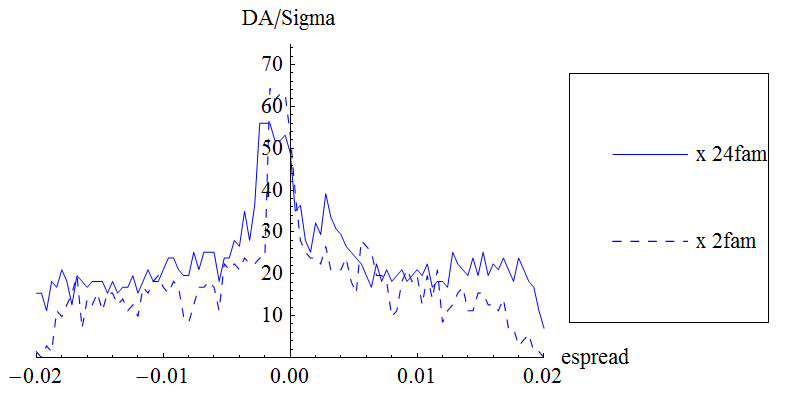 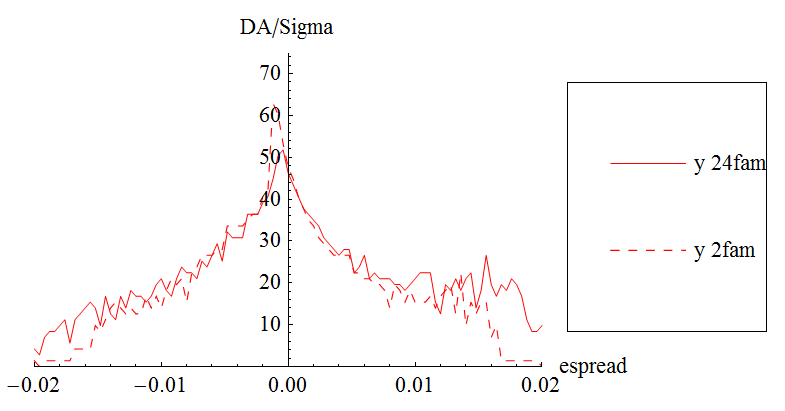 Yiwei Wang
CEPC-SppC Study Group Meeting
13
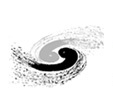 Lattice of Interaction Region
MT
CCX
CCY
FT
IP
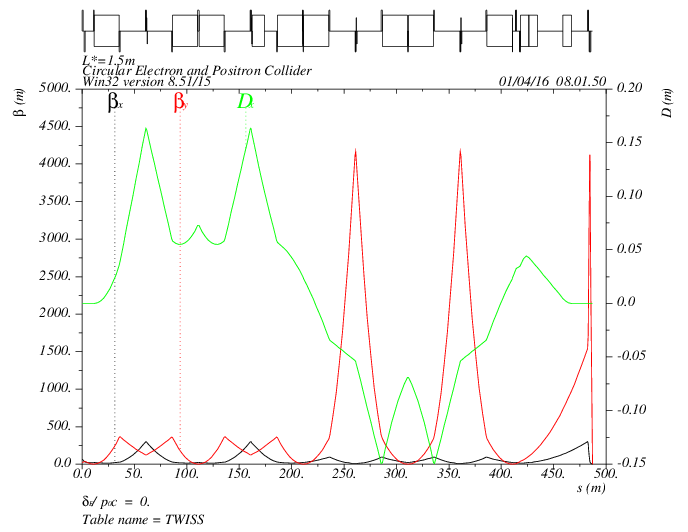 L*= 1.5m
x*= 0.22mm
y*= 1mm
GQD0= -200T/m
GQF1= 200T/m
LQD0=1.69m
LQF1=0.90m
Yiwei Wang
CEPC-SppC Study Group Meeting
14
Final doublet
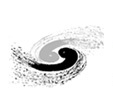 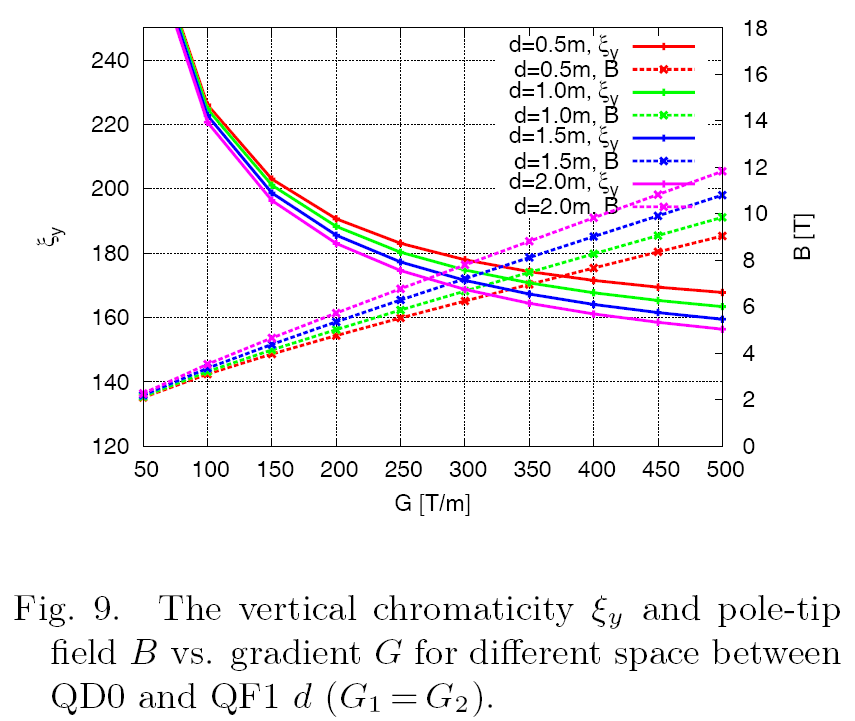 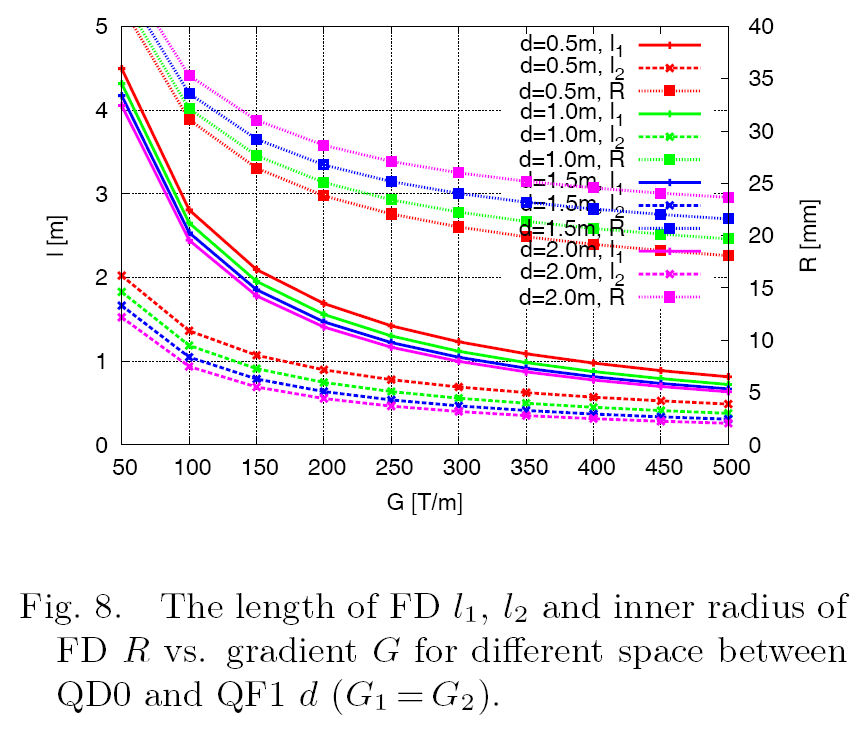 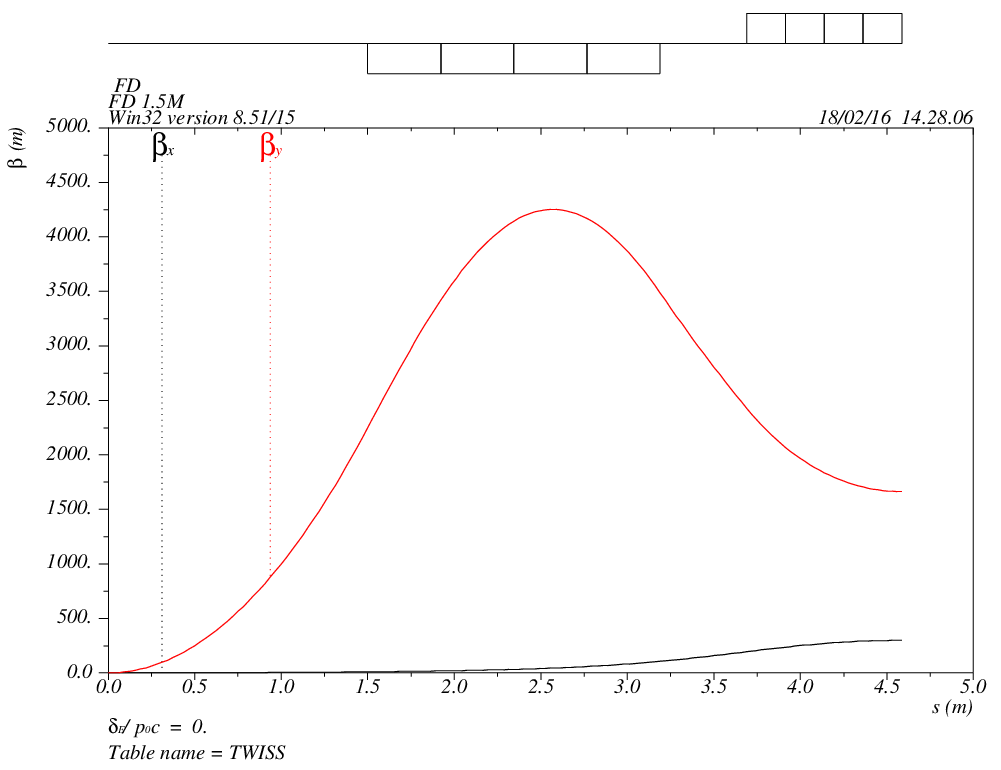 LD1                LD2                 G1                 G2                LQ1                LQ2                                    KSIY               KSIX                                    B1                 B2
1.5                 0.5               -200                200         1.68924427       0.8975406954       -190.6883514       -6.165431938       -4.762983257        4.762983257
Yiwei Wang
CEPC-SppC Study Group Meeting
15
Chromaticity correction of IR
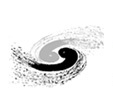 Correct 1st and 2nd order chromaticity
Correct 3rd order chromaticity
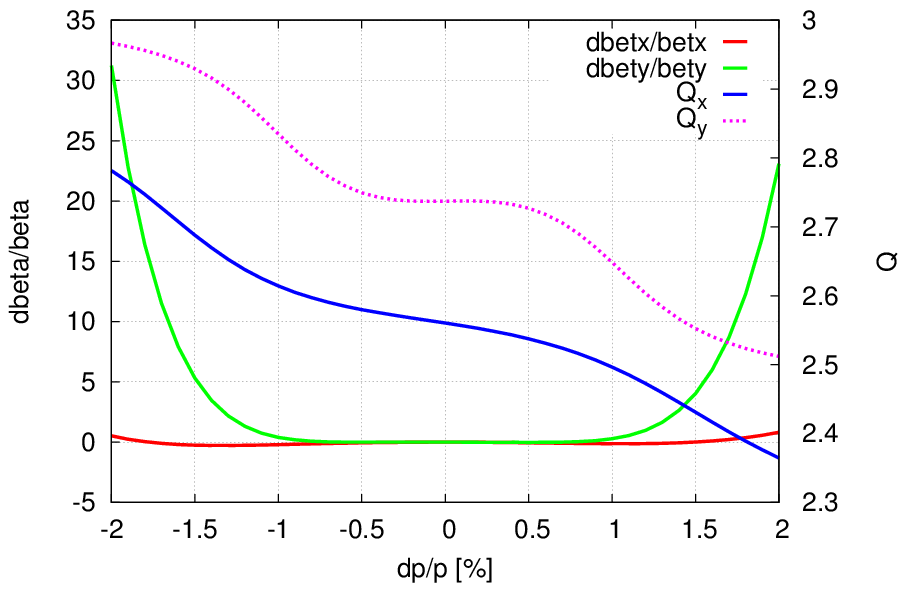 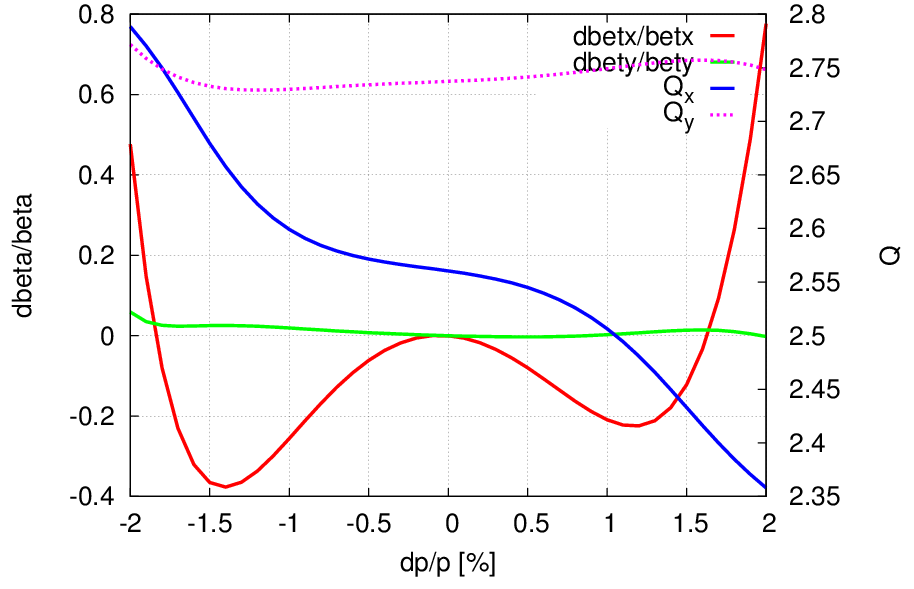 3rd order chromaticity in the horizontal plane could be corrected with an additional sextupole at second image point or ARC sectupoles
Yiwei Wang
CEPC-SppC Study Group Meeting
16
ARC+PDR+IR lattice
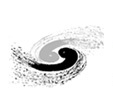 A lattice of the whole ring (ARC+PDR+IR) fulfilling the design parameters is ready.
Dynamic aperture optimization for this lattice is under going.
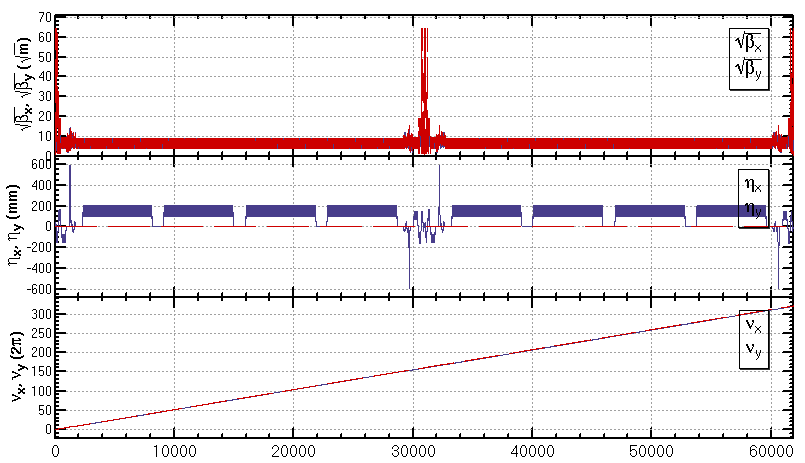 Yiwei Wang
CEPC-SppC Study Group Meeting
17
Dynamic aperture optimization
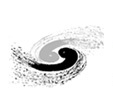 Dynamic aperture result
W/O error of the magnets
Synchrotron motion included, w/o damping
Tracking with around 1 times of damping time
Coupling factor =0.003 for y
Working point (0.08, 0.22)
Many cases of sextupole families tried
Downhill Simplex algorithm applied
Some typical results
Further optimization is possible
Further optimization with these families
More families in IR
y*= 1mm -> 1.36mm
Larger dispersion for IR sextupoles
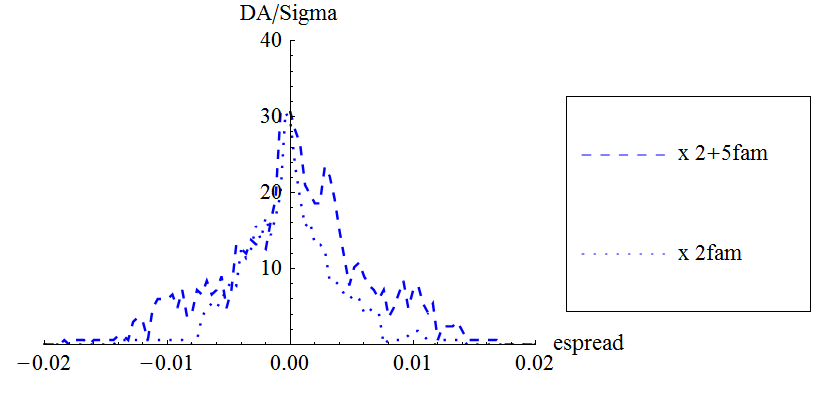 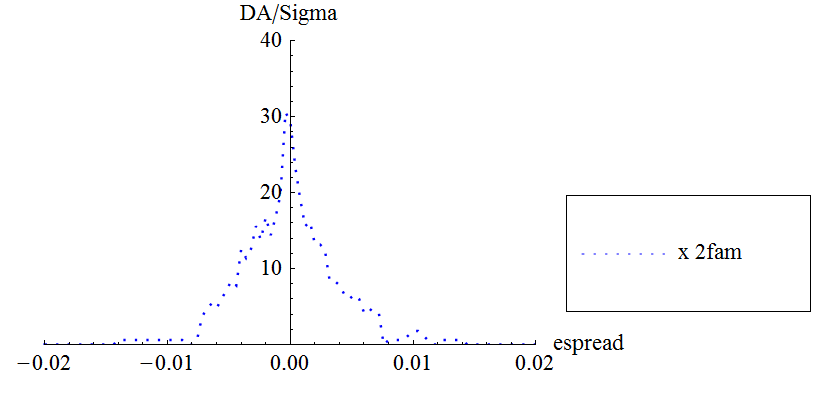 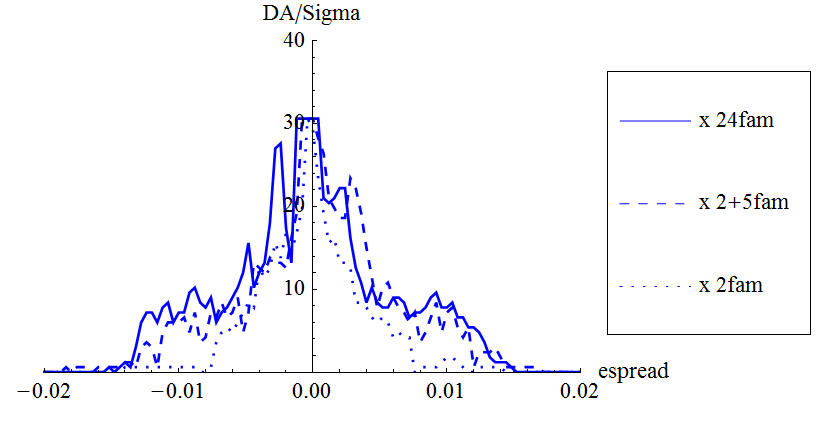 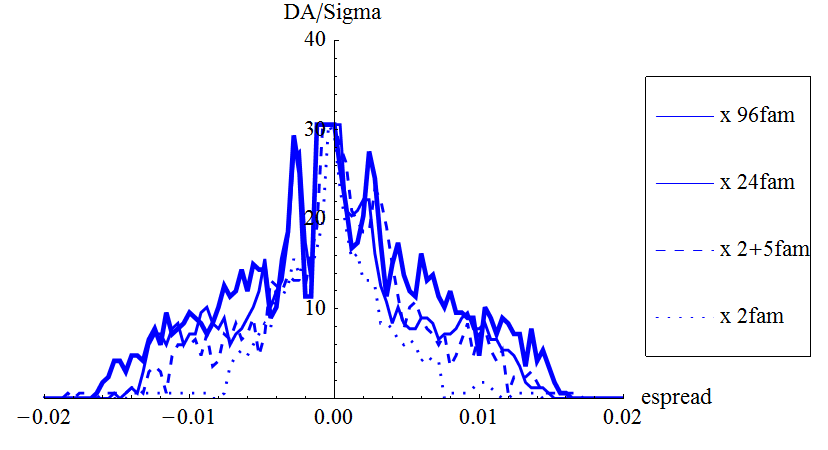 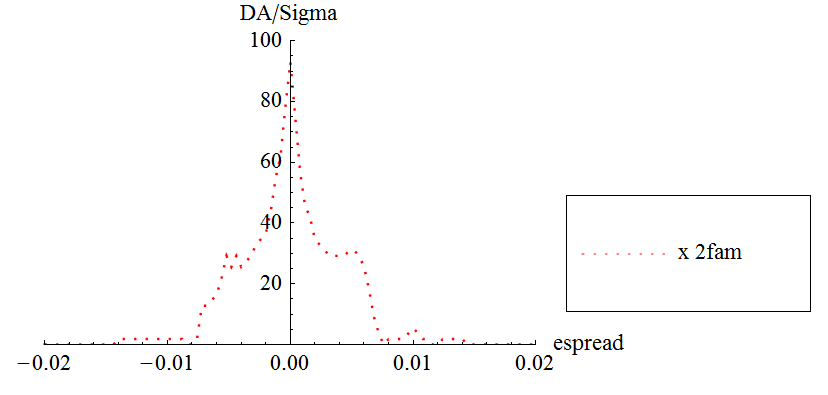 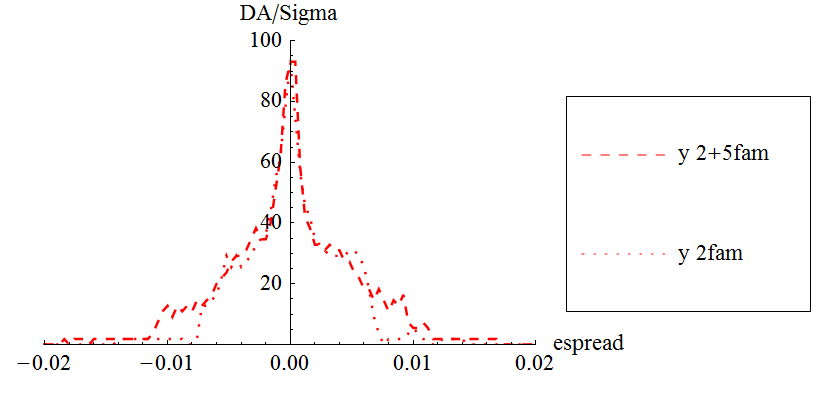 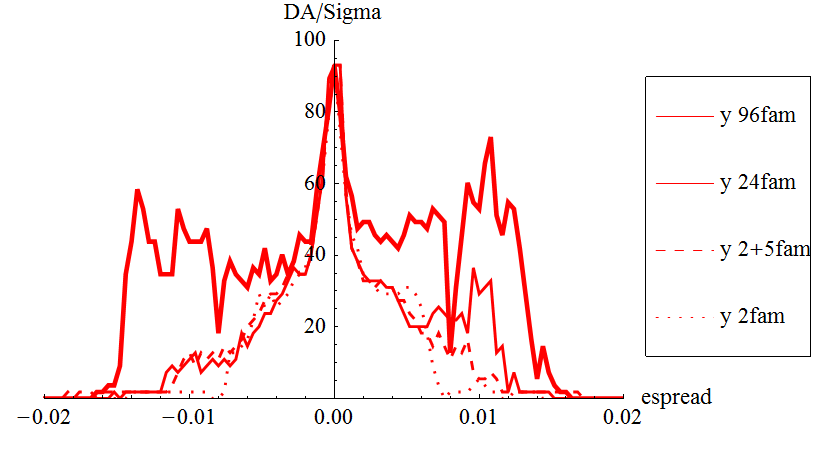 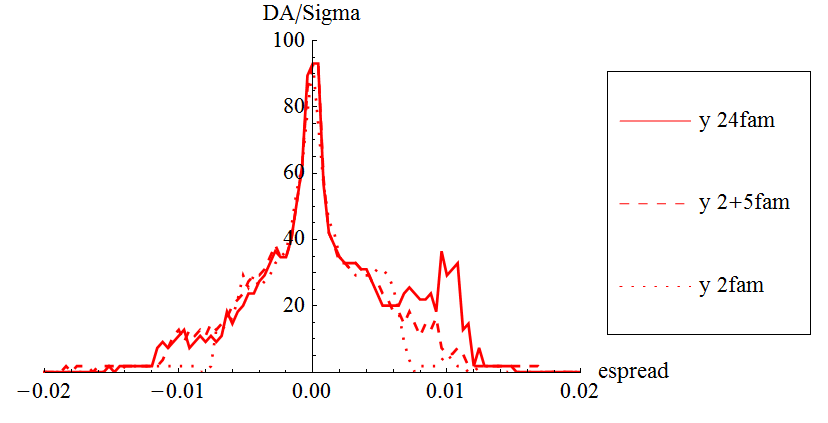 Yiwei Wang
CEPC-SppC Study Group Meeting
18
Work to be done
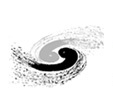 More effects should be included
Radiation damping and fluctuation
Crab sextupoles
Solenoids
Fringe field
Errors and misalignments
Critical energy of synchrotron radiation in IR ( at least within 200m from IP) should be less than 100 keV
400keV for this lattice
A preliminary study show that it can be solved with softer and longer dipoles and specific layout of dipoles.
Yiwei Wang
CEPC-SppC Study Group Meeting
19
Summary
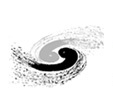 A lattice of the whole ring (ARC+PDR+IR) fulfilling the design parameters is ready.
Dynamic aperture study is made step by step
ARC/ ARC+PDR/ ARC+PDR+IR
Dynamic aperture for (ARC+PDR+IR) lattice is under going and significant progress has been made.
Further optimization is possible
More effects should be included
Re-optimize the linear lattice to reduce critical energy of synchrotron radiation
Yiwei Wang
CEPC-SppC Study Group Meeting
20